Sources for  Ideation
- Creative Thinking
Lateral
Divergent
“Creative thinking is not a talent, it is a skill  that can be learnt.”
Edward de Bono

SCAMPER (Tool)
© All rights reserved. 2019. Innovation & Research Foundation (IRF)
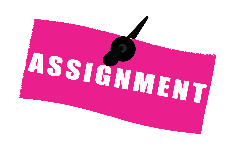 SCAMPER
for  Ideas
S = Substitute?
C = Combine?
A = Adapt?
M = Magnify? Modify?  P = Put to other uses?  E = Eliminate?

R = Rearrange? Reverse?
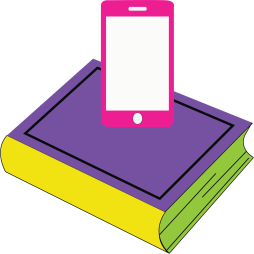 © All rights reserved. 2019. Innovation & Research Foundation (IRF)
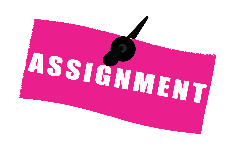 Can I substitute something?
Can I combine it with something else?  
Can I adapt something to your subject?  
Can I magnify or add to it?
Can I modify or change it in some fashion?  
Can I put it to some other use?
Can I eliminate something from it? 
Can I rearrange it?

What happens when I reverse it?
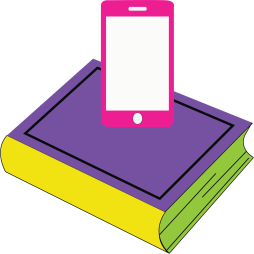 © All rights reserved. 2019. Innovation & Research Foundation (IRF)
SCAMPER
Method -  McDonald’s
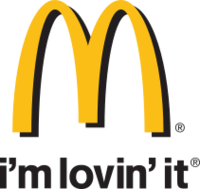 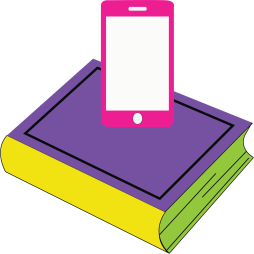 © All rights reserved. 2019. Innovation & Research Foundation (IRF)
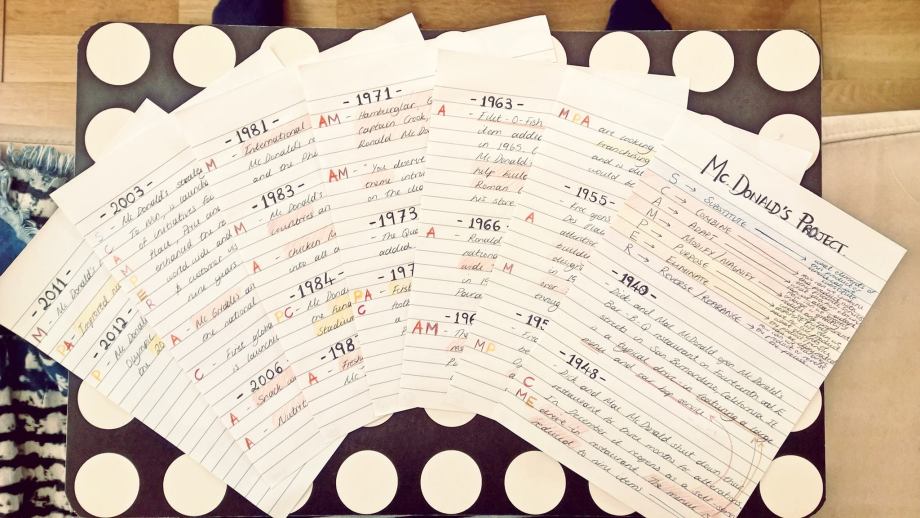 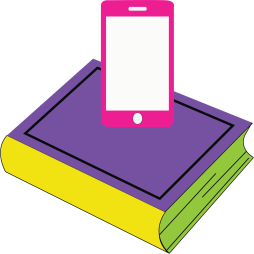 © All rights reserved. 2019. Innovation & Research Foundation (IRF)
SCAMPER
S – SUBSTITUTE – What elements of this product/service can be substituted?
C – COMBINE – How can this product/service be combined with other products/services?  
A – ADAPT – What idea from elsewhere can be altered or adapted?
M – MODIFY/MAGNIFY – Can any component be greatly enlarged or greatly reduced?  
P – PURPOSE – What completely different purpose can the product/service have?

E – ELIMINATE – What elements of the product/service can be eliminated?

R – REVERSE/REARANGE – How can the product/service be rearranged / can the process  be reversed?
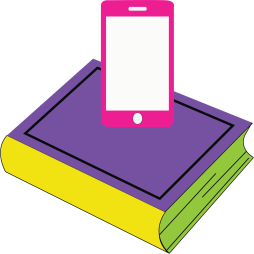 © All rights reserved. 2019. Innovation & Research Foundation (IRF)
SUBSTITUTE
McDonald’s replaced the traditional (then) potato chips with the world famous French  Fries.

In 1961, they substituted the then “Speedee” logo with the iconic Golden Arches logo –  which was inspired by McDonald’s architecture at the time.
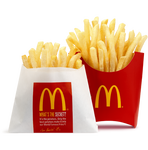 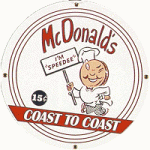 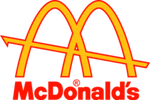 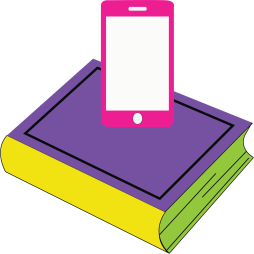 © All rights reserved. 2019. Innovation & Research Foundation (IRF)
COMBINE
McDonald’s focus went from just burgers, to a whole new range of products and services.

Simple things like introducing the “Triple Thick Milkshakes”, “Big Mac”, and the “Hot  Apple Pie”, are all good examples of this.

McDonald’s collaborated with Disney to get children to buy Happy Meals.  Combining a free toy with the meal inside for the children.
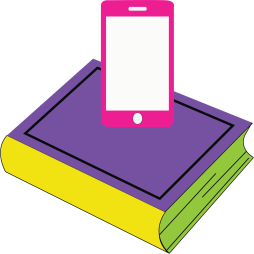 © All rights reserved. 2019. Innovation & Research Foundation (IRF)
ADAPT
Their Drive Thru concept is based on the principles of a fast Formula 1 pit stop, where  the racing car stops during a race for refueling, new tires, repairs.. etc.
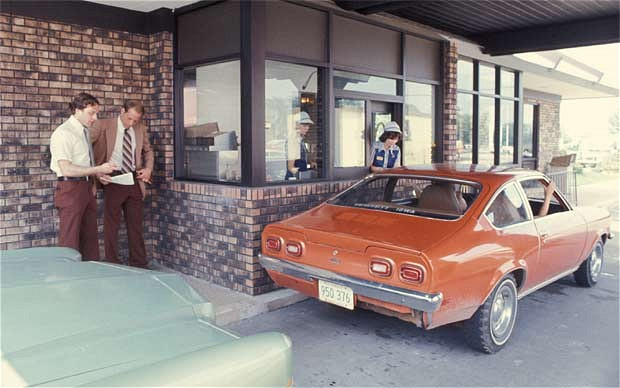 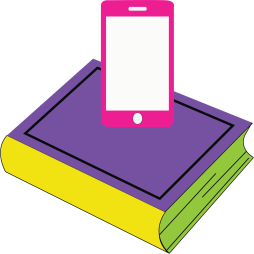 © All rights reserved. 2019. Innovation & Research Foundation (IRF)
MODIFY/MAGNIFY
A number of franchise owners wanted to expand the basic menu. The solution was to  Magnify the burger and out came Big Mac.

In the middle east, they modified their sandwich to appeal to the Arabian culture,  using Arabian flatbread bread instead of the traditional bun.

The McDonald’s brothers aspired to become a nationwide franchise, and in  1965 they reached 700 restaurants throughout the US. They then went international  in 1967, opening restaurants in Canada and Puerto Rico. Today, they are in 119  countries around the world.
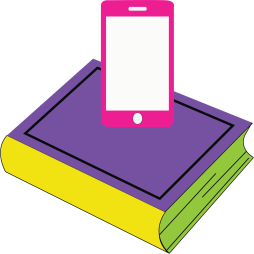 © All rights reserved. 2019. Innovation & Research Foundation (IRF)
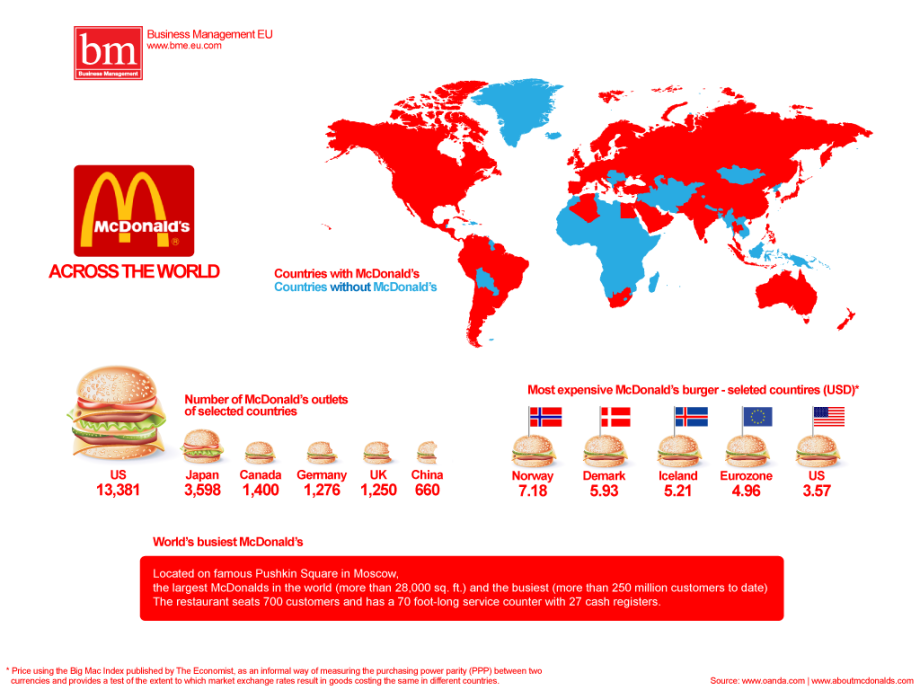 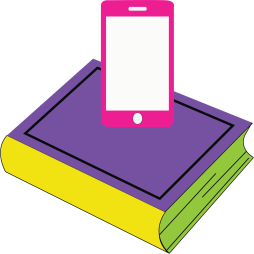 © All rights reserved. 2019. Innovation & Research Foundation (IRF)
PUT TO	OTHER  USE
To develop other sources of income, McDonald’s invested in the real estate  business.	They would lease and develop a site, then release it to the franchisee, who would have to pay rent as well as franchise fees. Today, company’s highest revenue comes  from real estate.
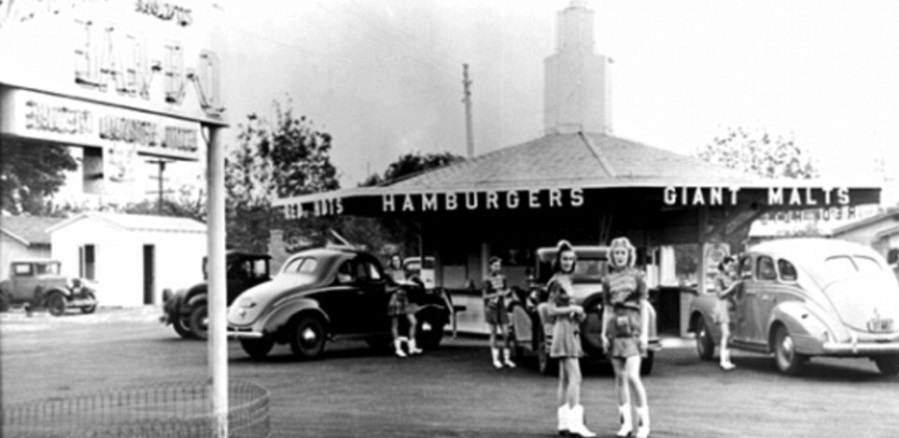 ELIMINATE

After the alterations in 1948,	the restaurant  went from a typical drive-in, with a car  hop service, to a self-service drive-in.
REVERSE/REARANGE

McDonald’s introduced a new consumer experience by having them pay first then eat.
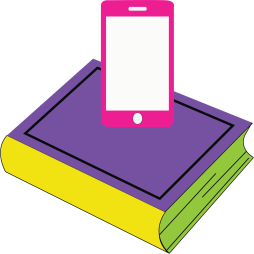 © All rights reserved. 2019. Innovation & Research Foundation (IRF)
LET’S SEE HOW?
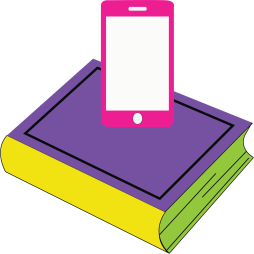 © All rights reserved. 2019. Innovation & Research Foundation (IRF)
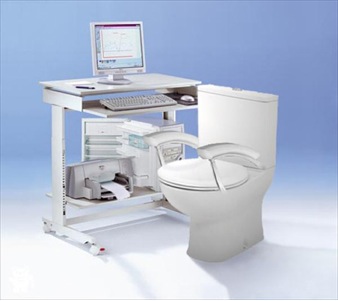 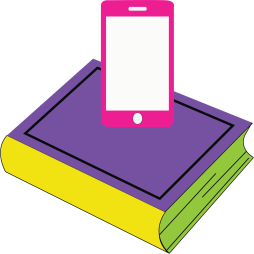 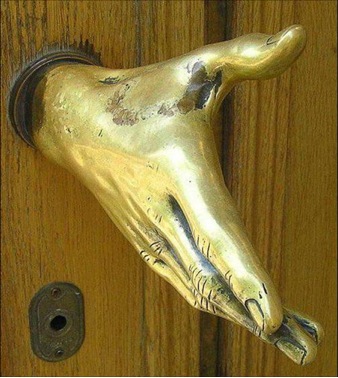 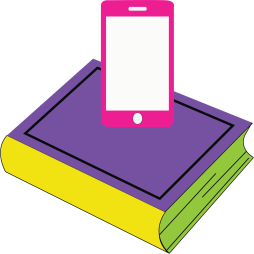 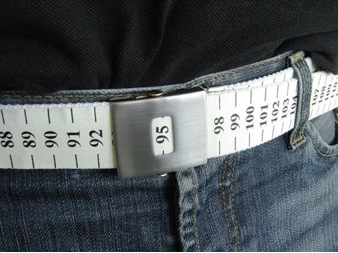 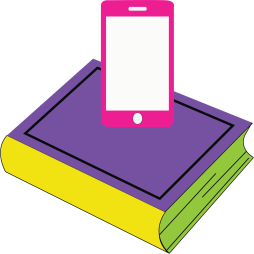 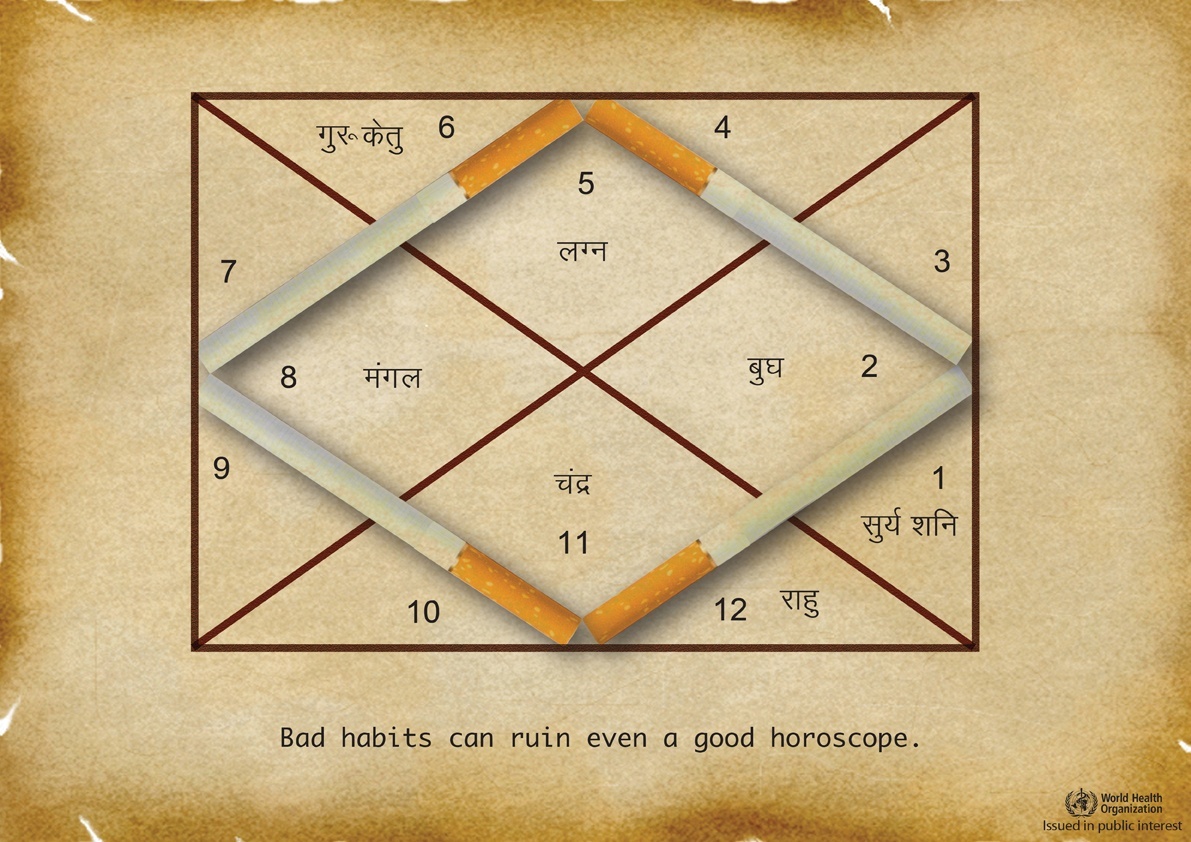 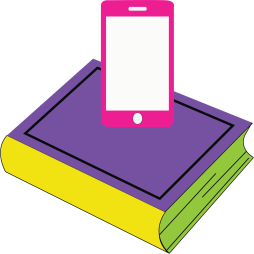 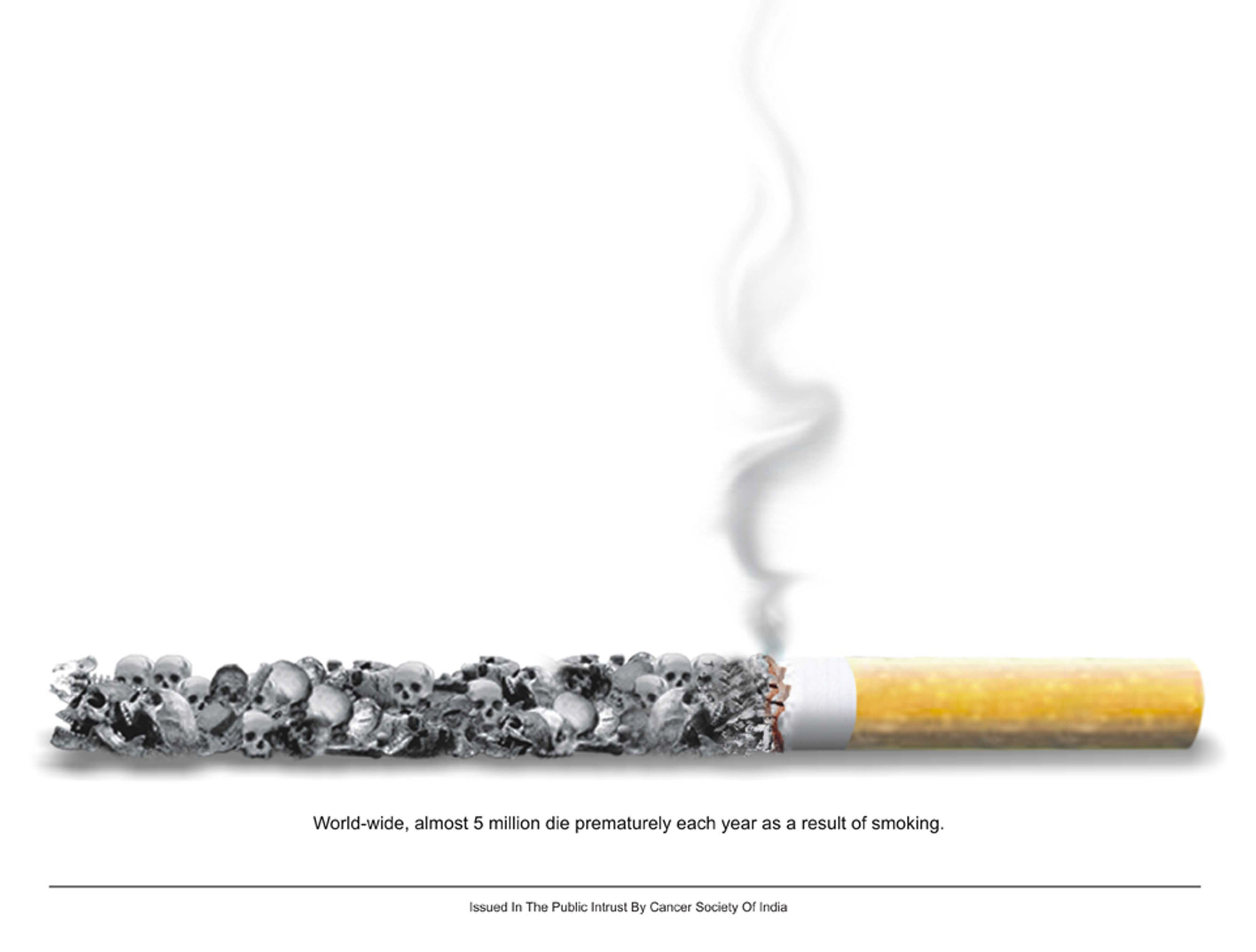 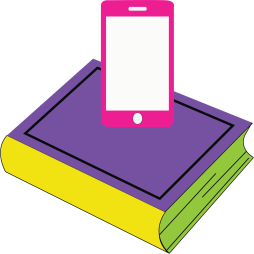 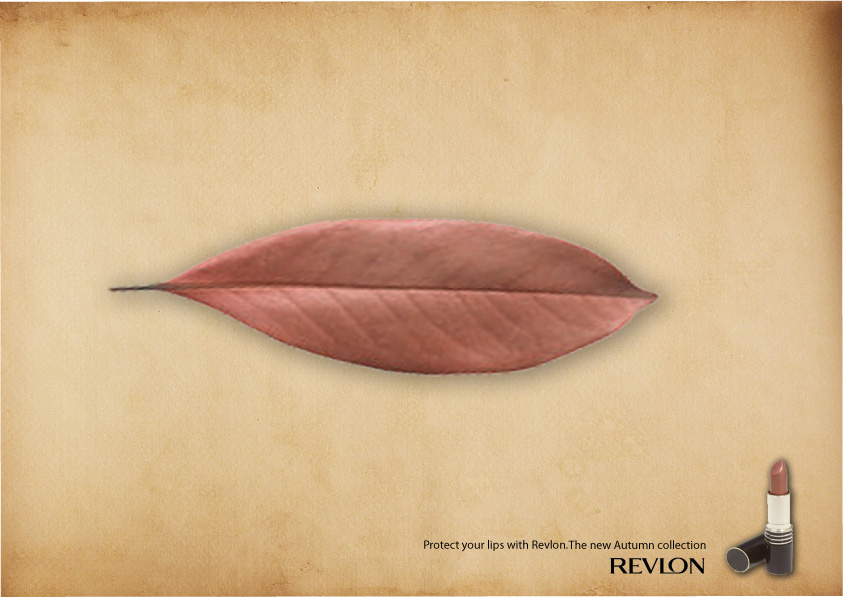 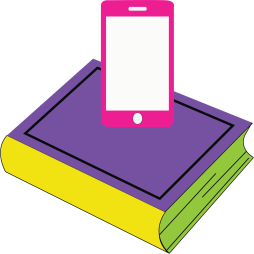 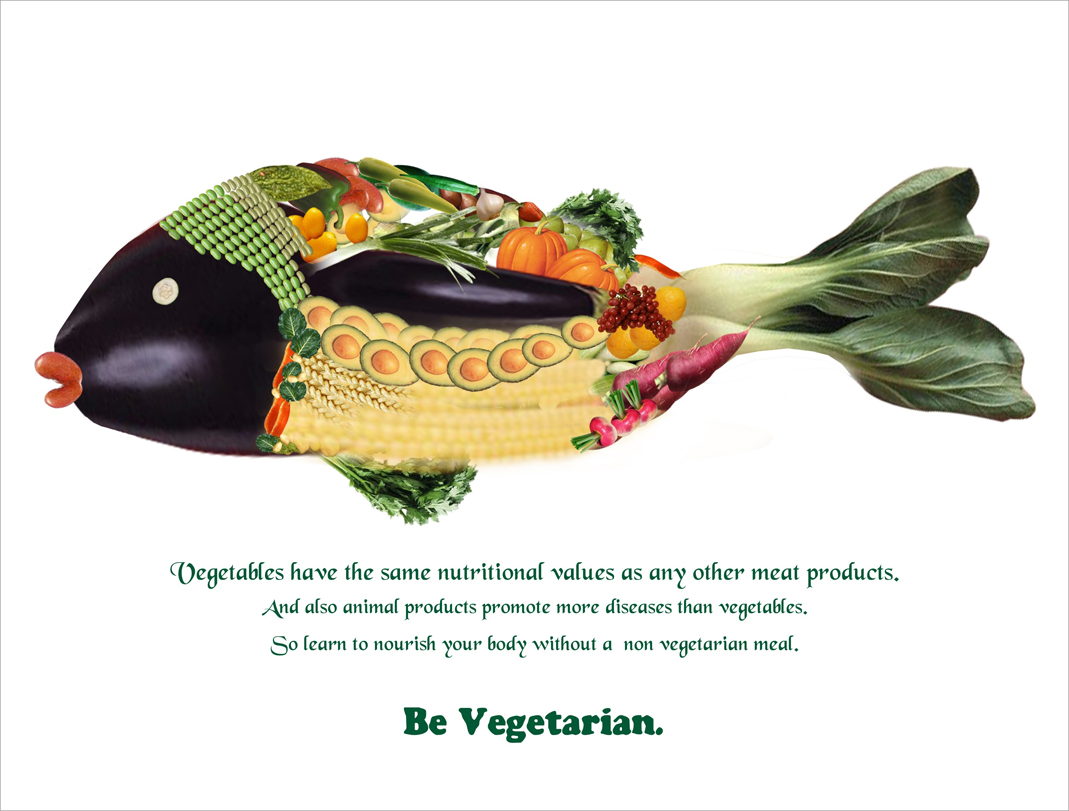 Vegetables have the same nutritional values as any other meat products
And also animal products promote more diseases than vegetable. 
So learn to boorish your body without a non vegetarian meal.
Be Vegetarian
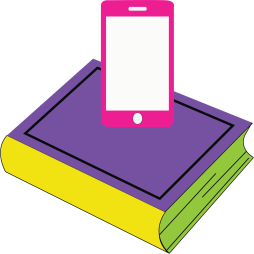 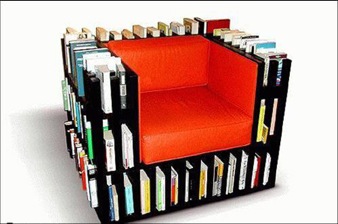 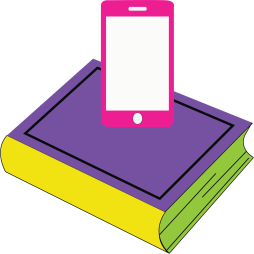 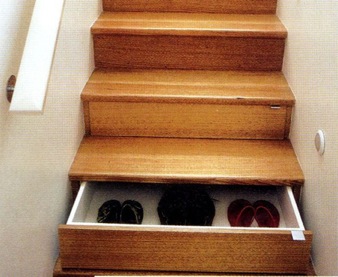 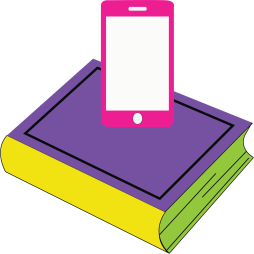 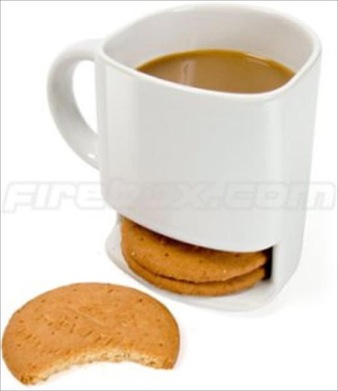 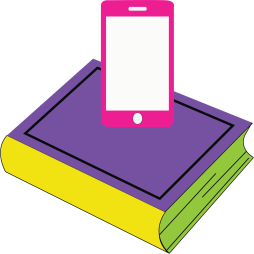 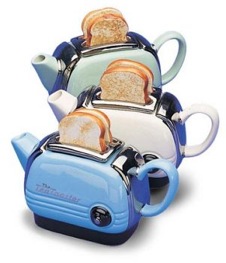 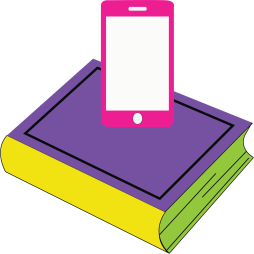 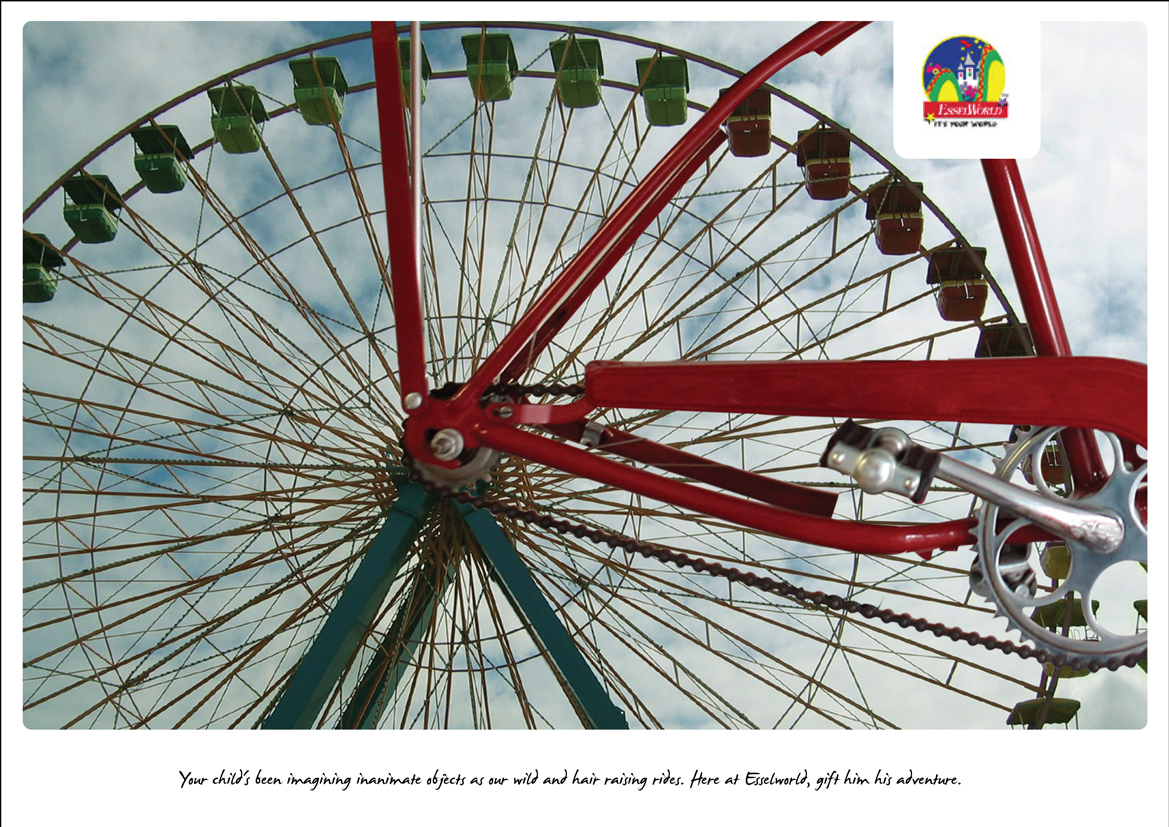 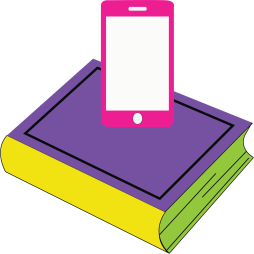 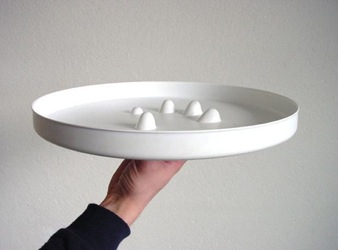 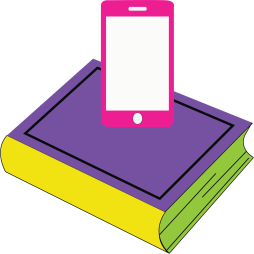 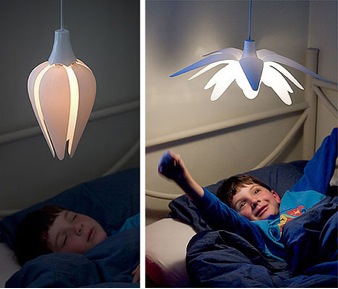 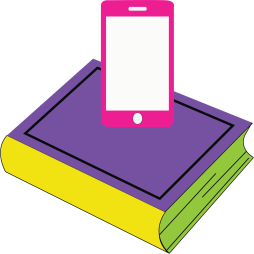 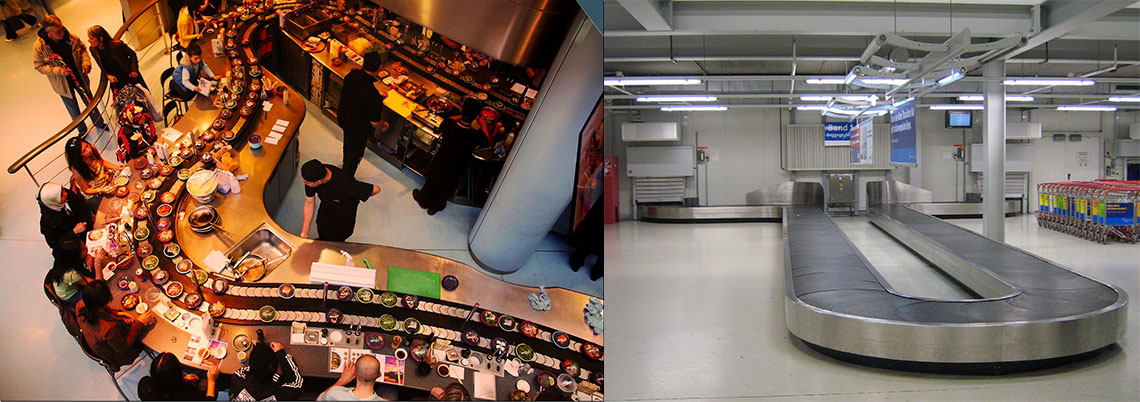 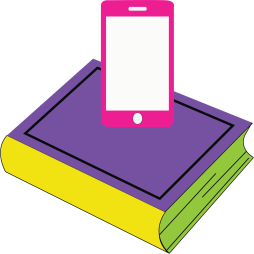 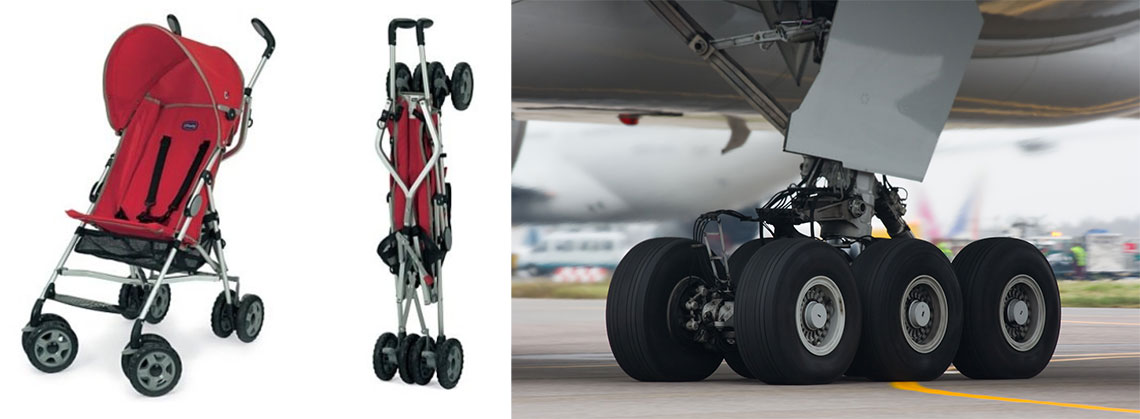 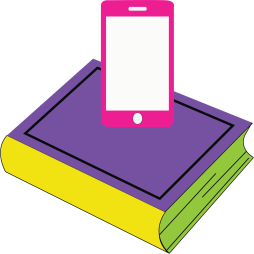 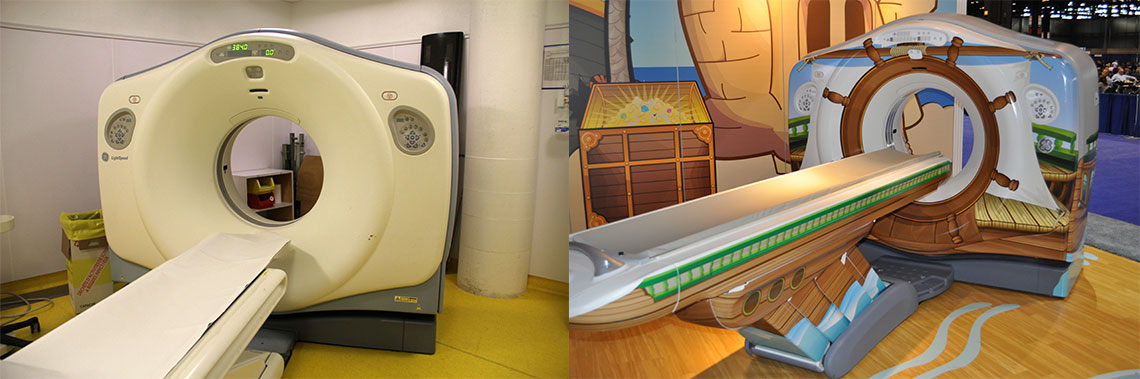 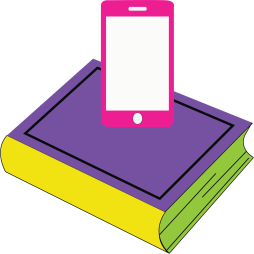 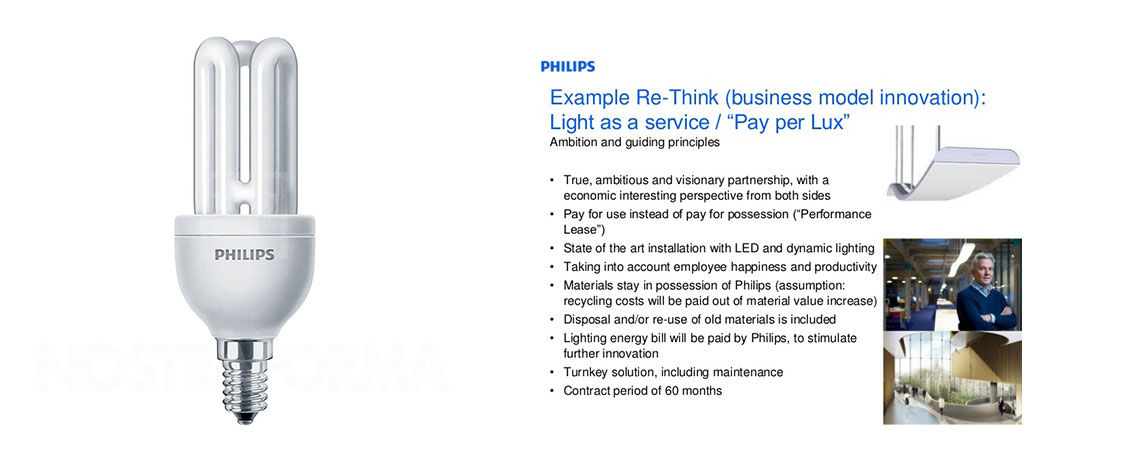 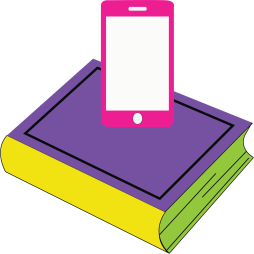 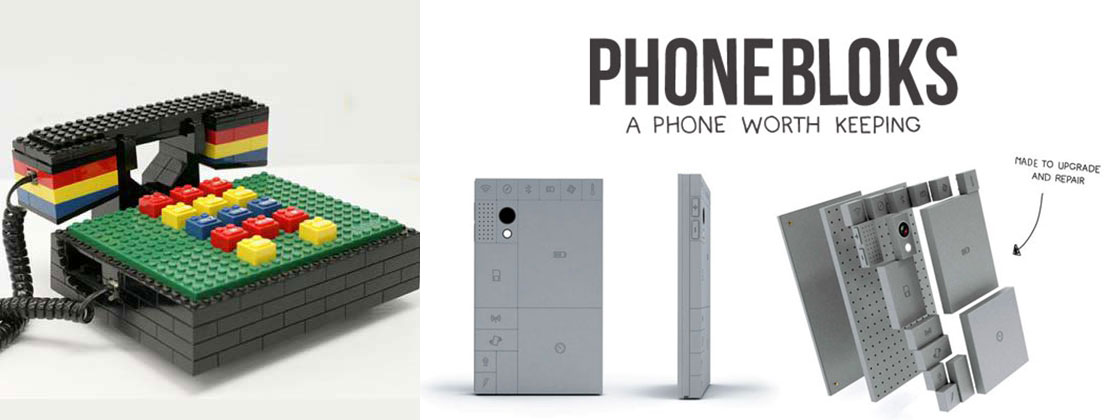 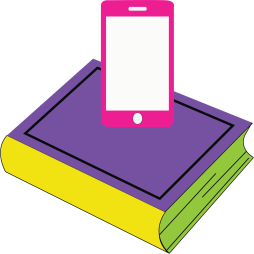 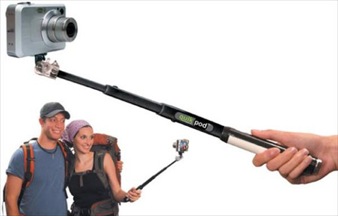 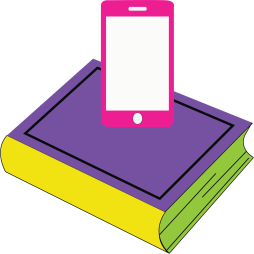 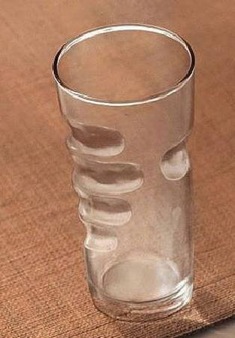 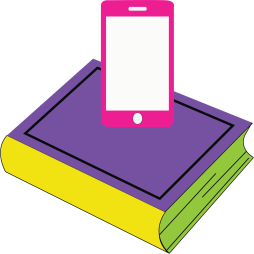 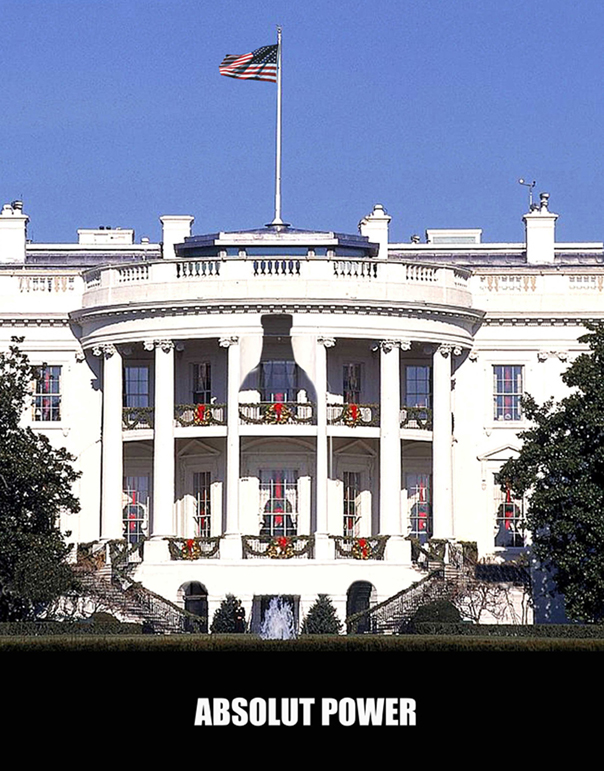 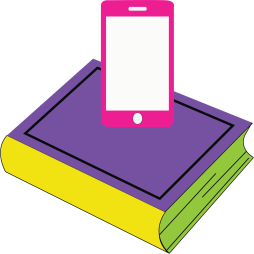 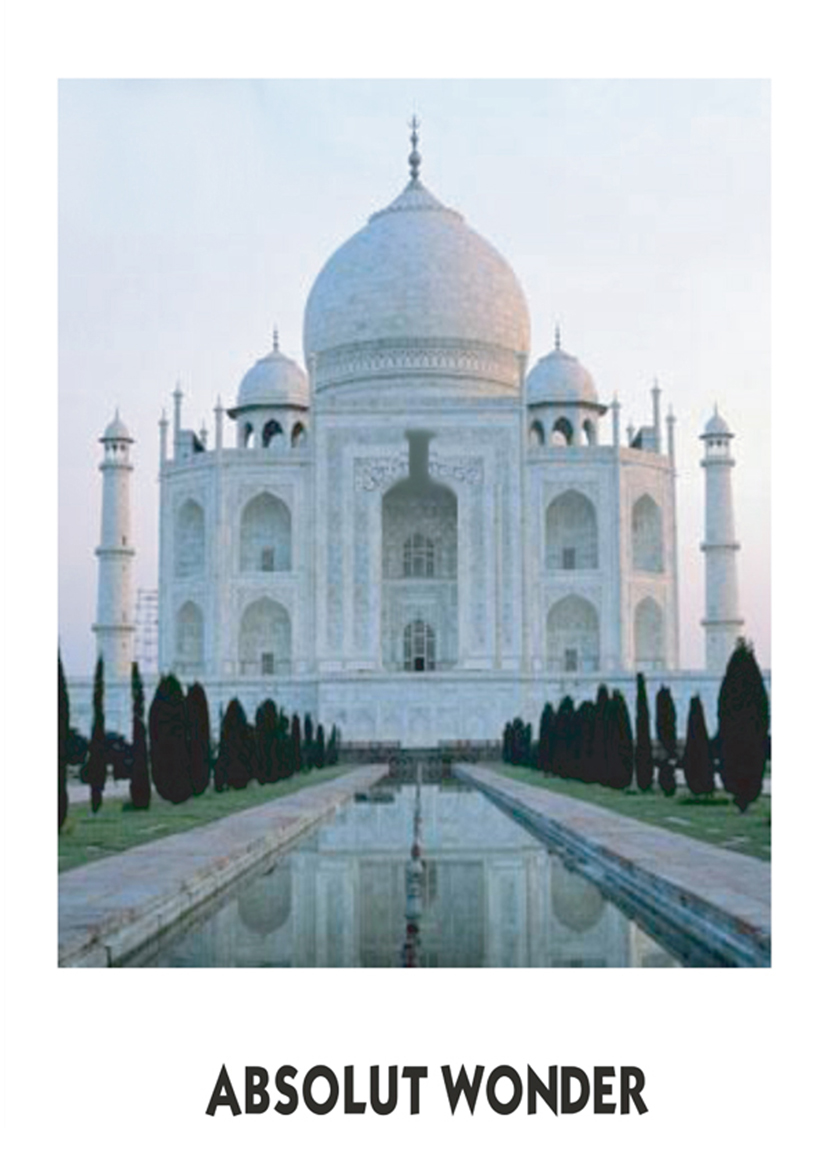 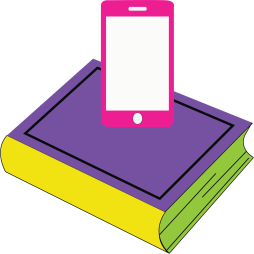 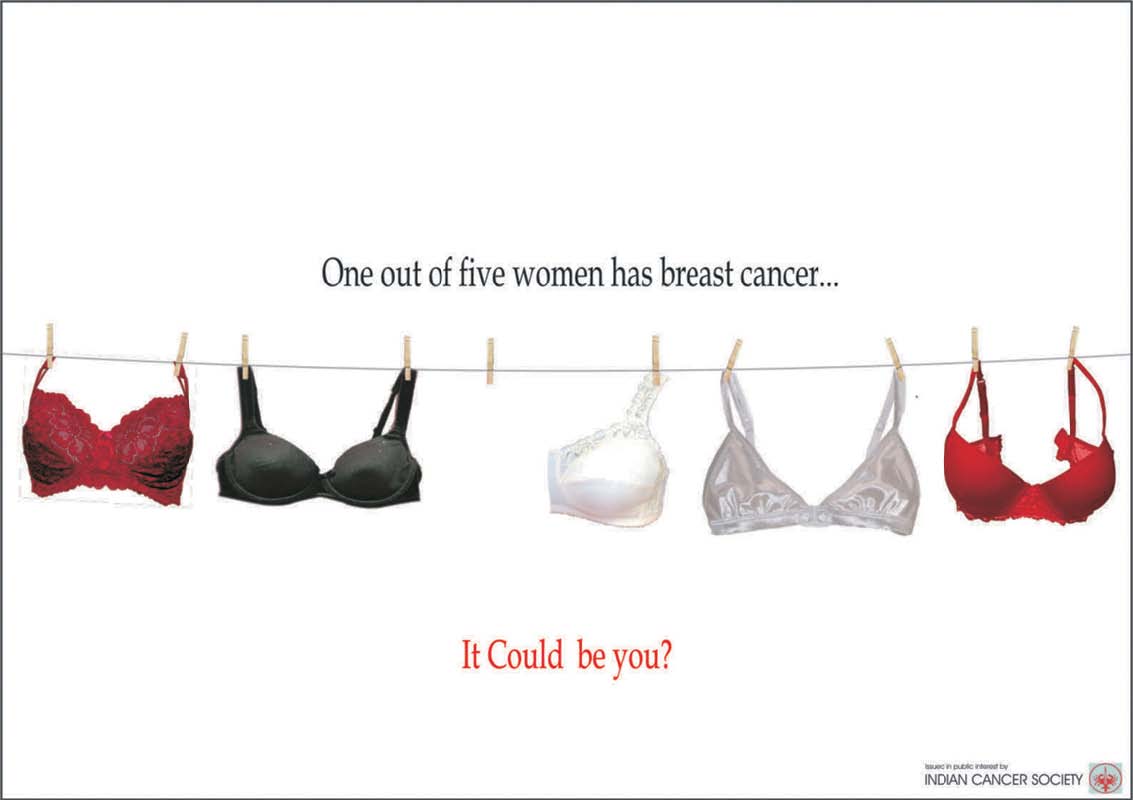 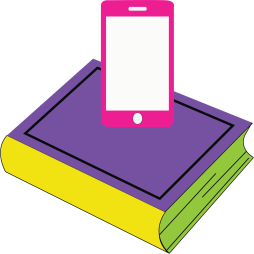 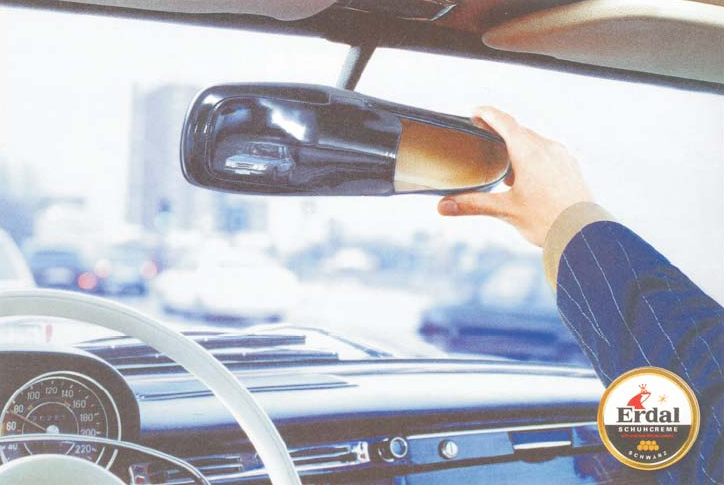 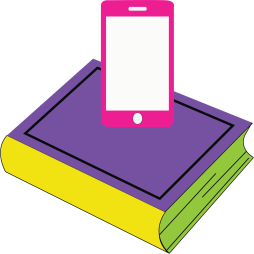 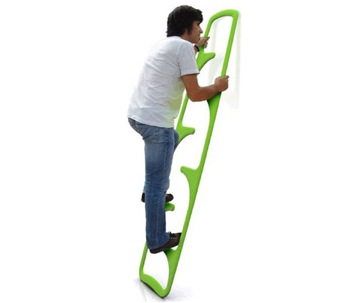 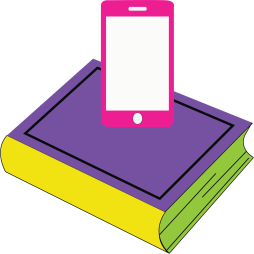 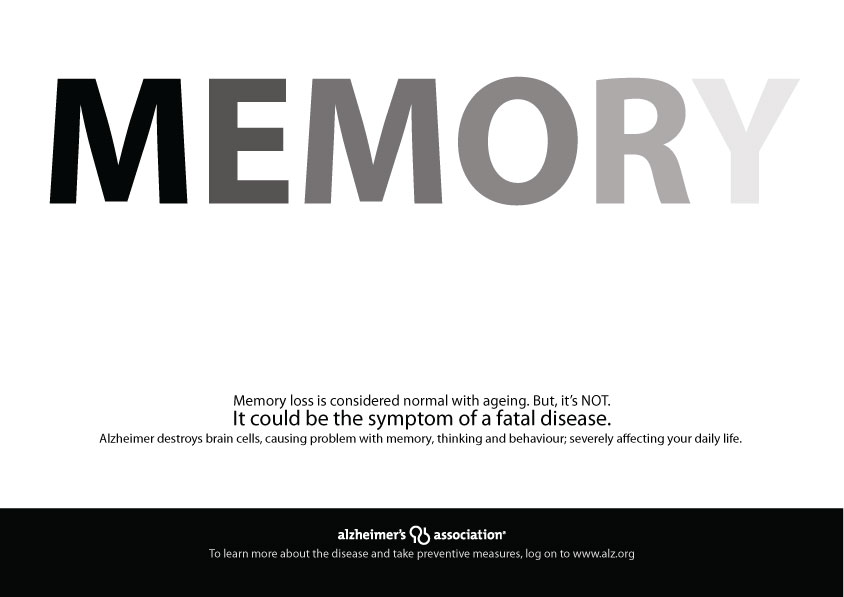 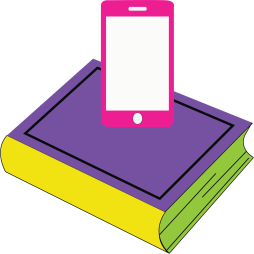 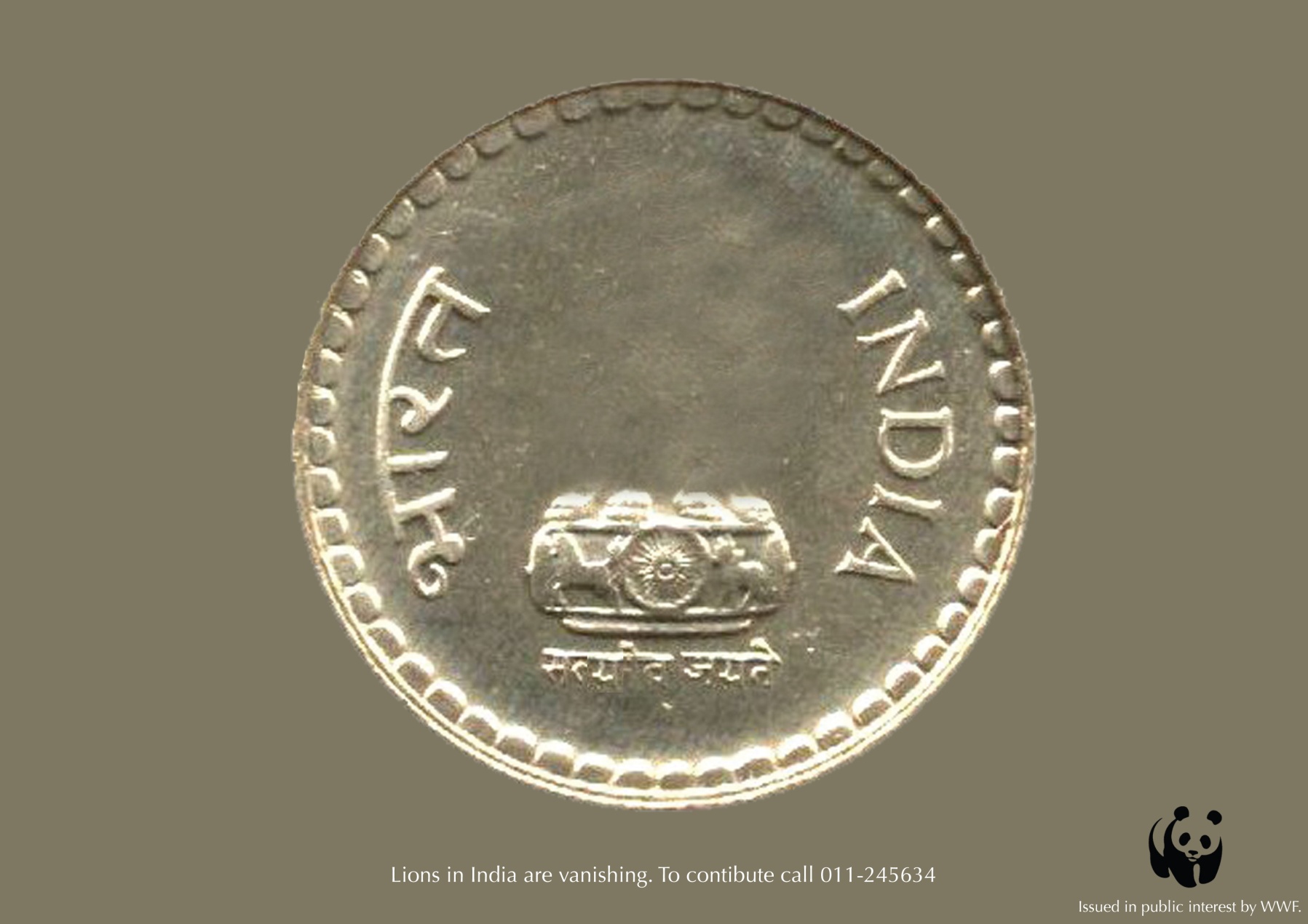 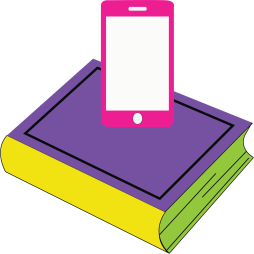 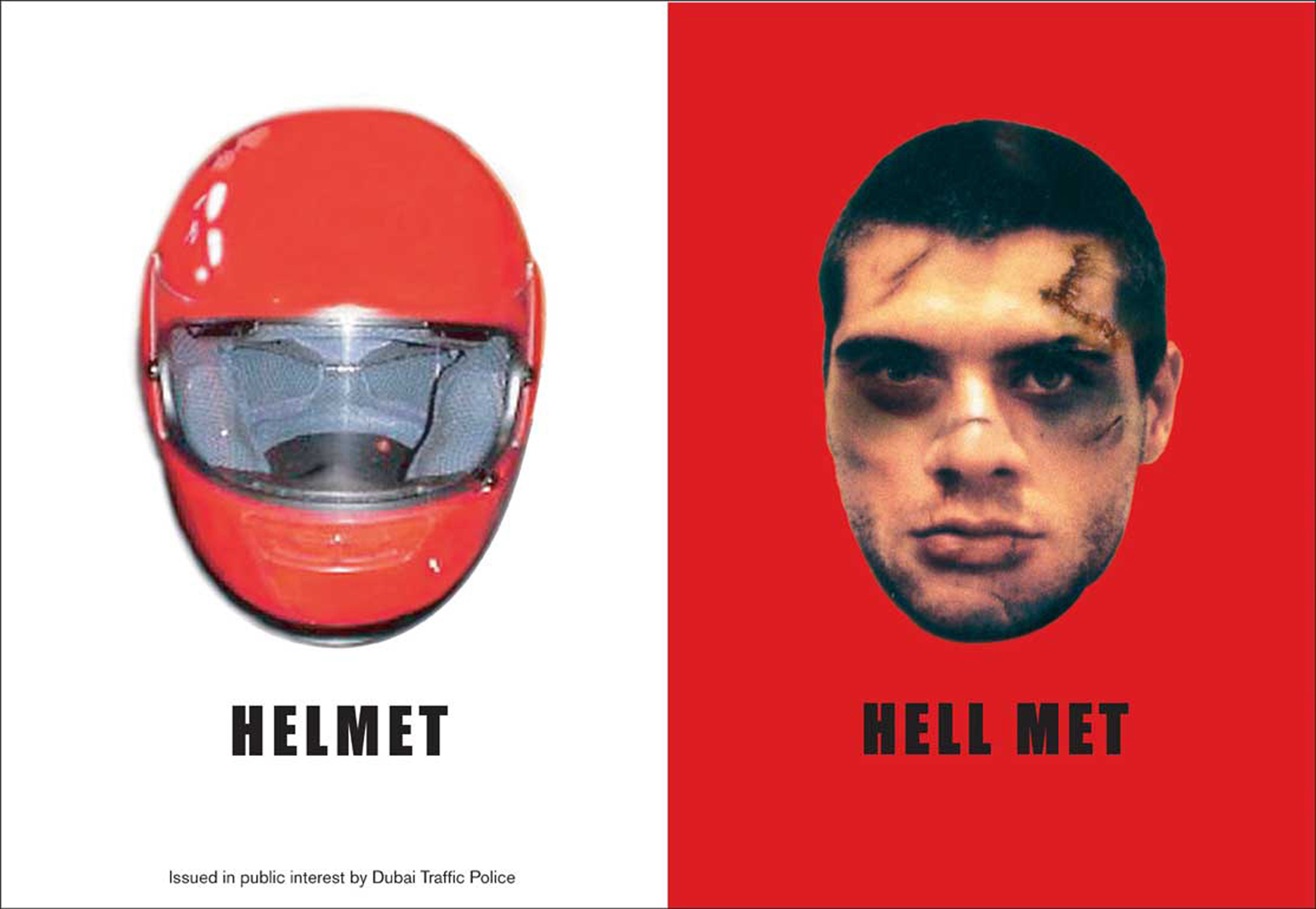 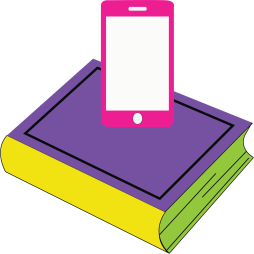 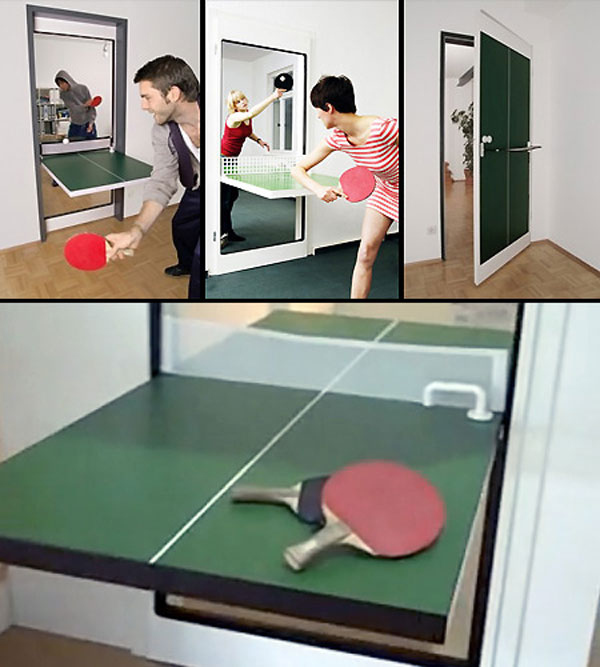 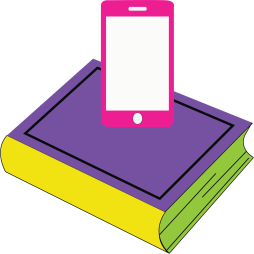